ONLINE PRIMARY COUNTY TRAINERS’ TRAINING ON CODING  2023
Training objectives, Guidelines, Netiquette and Safety
Facilitator: Makoba Kizito
Leveling of expectations
Pre-Training evaluation
Link: https://forms.gle/PcjfW3YkFPMcFrvJ7
Netiquette and Safety
‘DOs” and “DON’Ts”
Always MUTE your Microphone unless invited to speak 
Raise your virtual hand if you want to speak
Use the ‘chat’ to make a comment, a suggestion or bring a notification
You may put on the “VIDEO” when given a chance to Speak
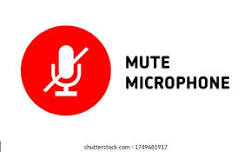 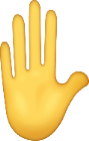 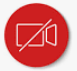 Why this training?
Equip teachers with skills to teach coding at grade 4&5
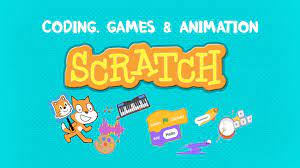 Mode of training
Zoom for synchronous sessions 
The CEMASTEA portal for the self-paced (Asynchronous) activities, submission of assignments and e-certification
Theme of training
Enhancing teachers’ capacity to teach coding in grades 4 and 5
Training Outcomes
By the end of the training you should be able to:
Identify the features of learning applications which imitate simple programming
Interact with patterns and games using available learning applications which mimic simple programming
Identify a learning platform for creating stories, games, and animations
Training Outcomes
Create simple animations using applications that mimic simple programming
Create simple games and graphics for enjoyment
Use available learning applications to find solutions to problems in the local environment
Guidelines
You are expected to register yourself into the CEMASTEA portal first before the training begins.
Registering into the CEMASTEA portal will enable you to be enrolled into the Coding course in the portal
Submit assignments for grading
Receive an automated E-certificate upon submission of all mandatory assignments
Training Requirements
Each participant will be required to have any one of the following devices
Laptop
Desktop
Tablet
Mobile phones can be used to join the training but are not compatible with the software which is going to be used i.e. Scratch
Installing Scratch application
The Scratch software can be accessed freely from the internet at http://scratch.mit.edu.
Workshop Programme
This course runs for  2 weeks
Week 1 (12nd to 16th June 2023) content includes
Pre-training Evaluation
Training objectives and guidelines
Introduction to Scratch
Overview of scratch
Opening Ceremony
Animation using Scratch
Games and Graphics using Scratch
Scratch Project
Closing Ceremony
Post Training Evaluation
Workshop Programme
Week 2 (19th  to 23rd June 2023 between 4.00 to 6.00 pm)
Completion of assignments by participants
Submission of assignments for grading by
Grading and submission of mark sheets by facilitators
Compilation of training report by facilitators
Preparation to certify course qualifiers
House keeping rules
Keep microphone muted/off unless speaking
Keep time
Active participation
Observe online netiquette
Completion and Submission of tasks in the portal
Expected Training Outputs
A scratch project on problem-solving
A lesson on coding
Certification Criteria
Attendance of all sessions
Completion and submission of the outputs
A scratch project on problem-solving
A lesson to teach coding in grade 4 or 5
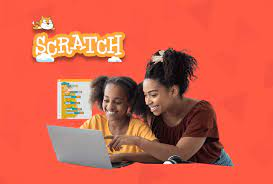 Enjoy the training
Session One
Introduction to Coding
Session Two
Patterns and Games
Session Three
An overview of scratch
Session Four
Animation Using Scratch
Session Five
Games and Graphics Using Scratch
Session Six
Scratch Project